Indoor Air Quality 

Basic Management for Healthy  Office Environments
Peter A Shelling CSP CIEC
[Speaker Notes: CSP = Certified Safety Professional   CIEC = Certified Indoor Environmental Consultant.]
Why is Indoor Air Quality (IAQ) a problem now?
People spend more time indoors than ever before 
     (90% for most Americans.)
Building design and materials

Energy efficiency
‘Green’ building principles
Cheaper materials
[Speaker Notes: Green building  principles and energy conservation are not going away. However they have some disadvantages, of which we need to be aware so they can be managed properly.]
“I am persuaded that no common air from without is so unwholesome as the air within a closed room that has been often breathed and not changed”   
			-Benjamin Franklin
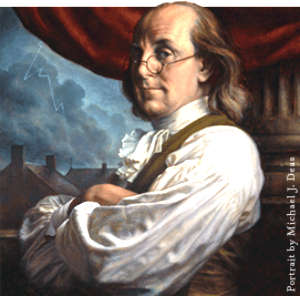 [Speaker Notes: There have been IAQ problems as long as there have been buildings.]
Sick Building Syndrome
sick build·ing syn·drome
Noun

noun: sick building syndrome

a condition affecting office workers, typically marked by headaches and respiratory problems, attributed to unhealthy or stressful factors in the working environment such as poor ventilation.
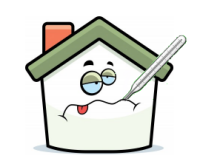 [Speaker Notes: Sneezing, scratchy throat, itchy, watery eyes– all go away when person leaves building]
Building- related illness 

Evidence that IAQ has a direct relation to specific illness. 

-Hypersensitivity pneumonitis
-Asthma
-Legionnaire's disease
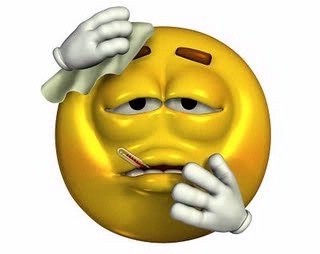 [Speaker Notes: BRI requires identified specific causes, and they must be related to the particular building or it’s occupancy.]
IEQ- related  problems
Contaminants

Occupant Comfort

Lighting

Noise

Psychological
[Speaker Notes: IEQ = Indoor Environmental Quality, of which IAQ – Indoor Air Quality– is a part.]
Headaches
Fatigue or Drowsiness
Skin Disorders
Nausea
Upper and lower respiratory issues.
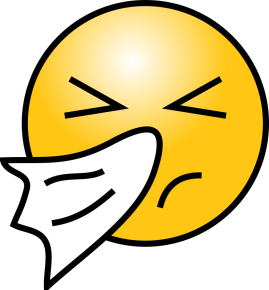 [Speaker Notes: Keep in mind, these can be symptoms of many things, such as a common cold or reaction to medicine. Hence, we need to investigate.]
IAQ investigation- 
the ‘usual suspects’
Contaminants
HVAC System 
Occupant Behavior
Pathways
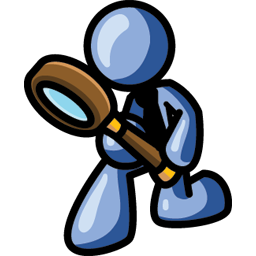 [Speaker Notes: Check possible sources first. Then engineering. Then find out if people are doing something to cause IAQ problems, (smoking, for example) and lastly determine if sources are being spread throughout the building.]
Common types of Indoor Contaminants
3 Categories : 

Biological

Chemical

Physical
[Speaker Notes: Not exclusive to each other. Some sources such as mold are biological in nature, but emit toxic chemicals (mycotoxins) and can cause physical particulate issues if enough spores get airborne.]
Biological – 
Sources -dust mites, insect detritus, mold, bacteria.
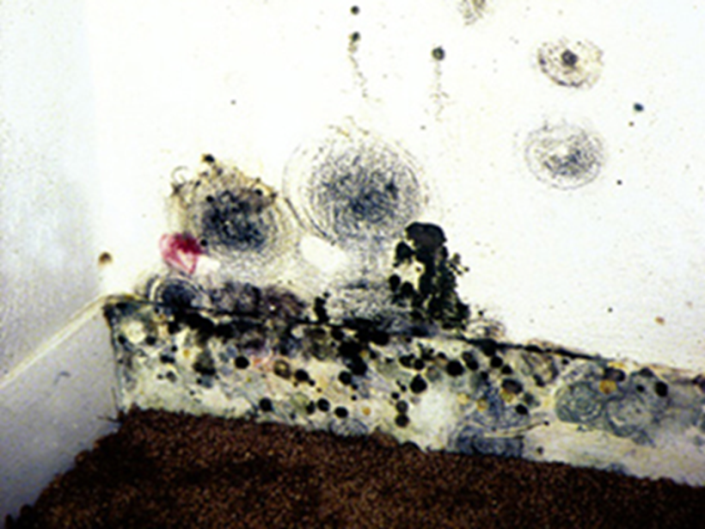 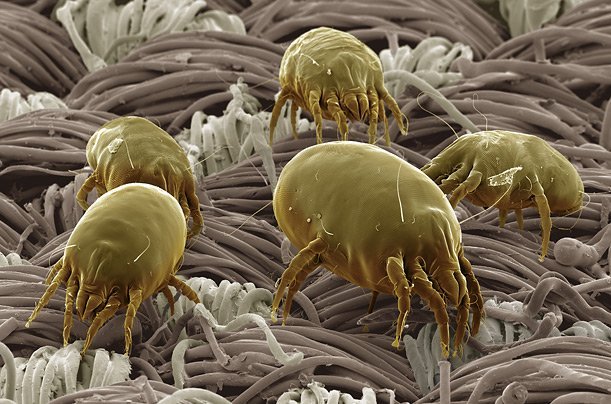 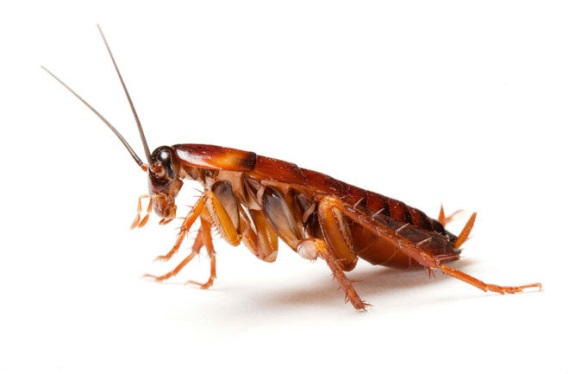 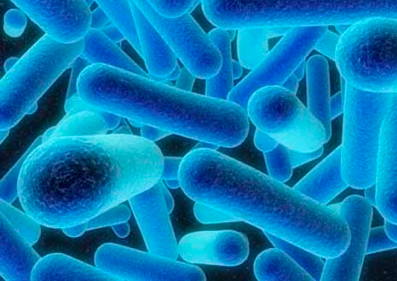 [Speaker Notes: Dust mites are so small they are not visible to the naked eye. So their waste is even smaller. Insect detritus (waste and dead body parts) is a good source of food for bacteria. You will never get them all, but managing insect pests will contribute to healthy indoor air quality.]
Chemical -
Sources – operations, housekeeping, maintenance.
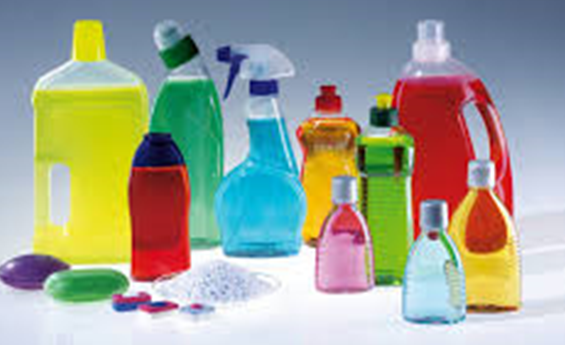 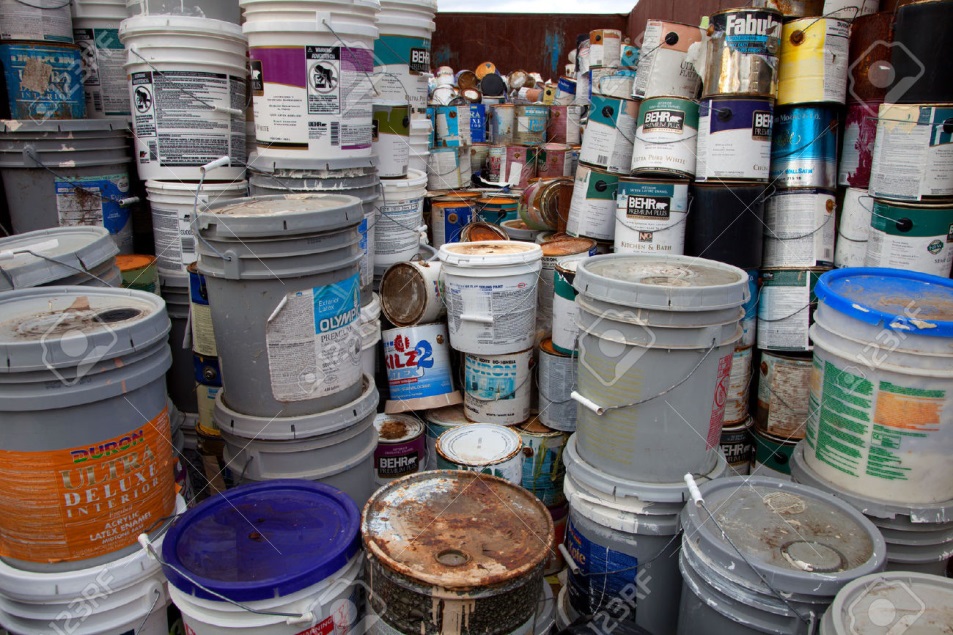 [Speaker Notes: All chemicals in the workplace require Safety Data Sheets be accessible to all employees. The SDS will list known hazards, allowable concentrations and possible controls.  Sometimes ‘over cleaning’ becomes a problem for people who may experience reactions to certain chemicals.]
Physical– 

Sources Particulate matter. (solid, liquid)
[Speaker Notes: ‘Particulates’ is a plural term for the aggregate of small particles, especially as produced by one source.  Mold spores, drywall or paper dust and soot are all examples of particualtes.
.
solid or liquid particles suspended in the atmosphere, especially pollutants.]
What is ‘Black Mold’ or ‘Toxic Mold’ ?
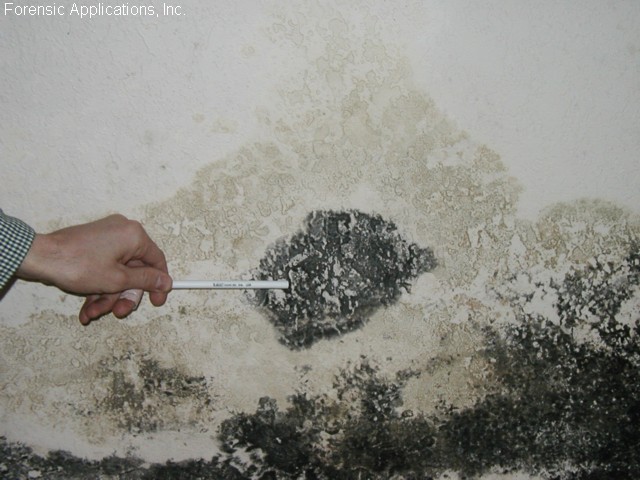 Stachybotyrus 









Aspergillius/Penicillium
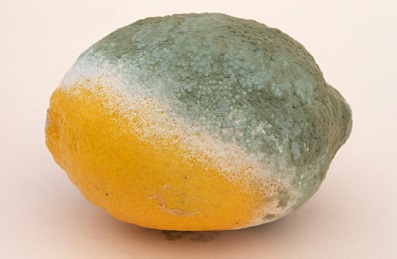 [Speaker Notes: Toxic – not a good word for daily usage, as ‘the dose makes the poison’ . The term originally referred to Stachybotyrus Chartarum, a type of mold that is known to cause more health issues than more common types. But the less hazardous varieties can also grow black or green, depending on food source and environmental conditions.]
MOLD
[Speaker Notes: You really cannot tell the type of mold just by looking at it, as most are ‘black’, but the toxicity level varies with type and amount. For example,  a person who is allergic to penicillin may get a reaction to penicillium when others feel fine. It is best to take a sample and send to the a lab if you can.]
MOLD
Three things required: 

Water  

Food source

Temperature
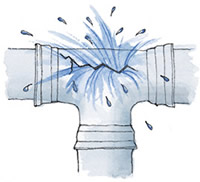 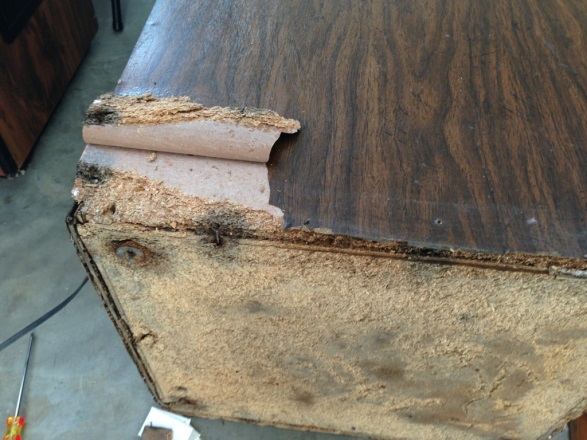 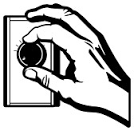 [Speaker Notes: Water is the main thing. If you ever need to perform mold remediation, remember to identify the source of unwanted moisture, and fix it. Otherwise, the mold will just grow right back again!]
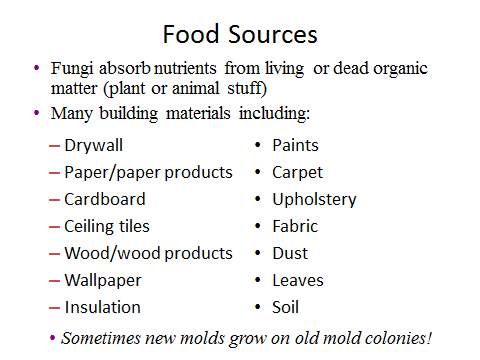 [Speaker Notes: Many of these can be found inside a modern office building, or nearby outside.]
Physical
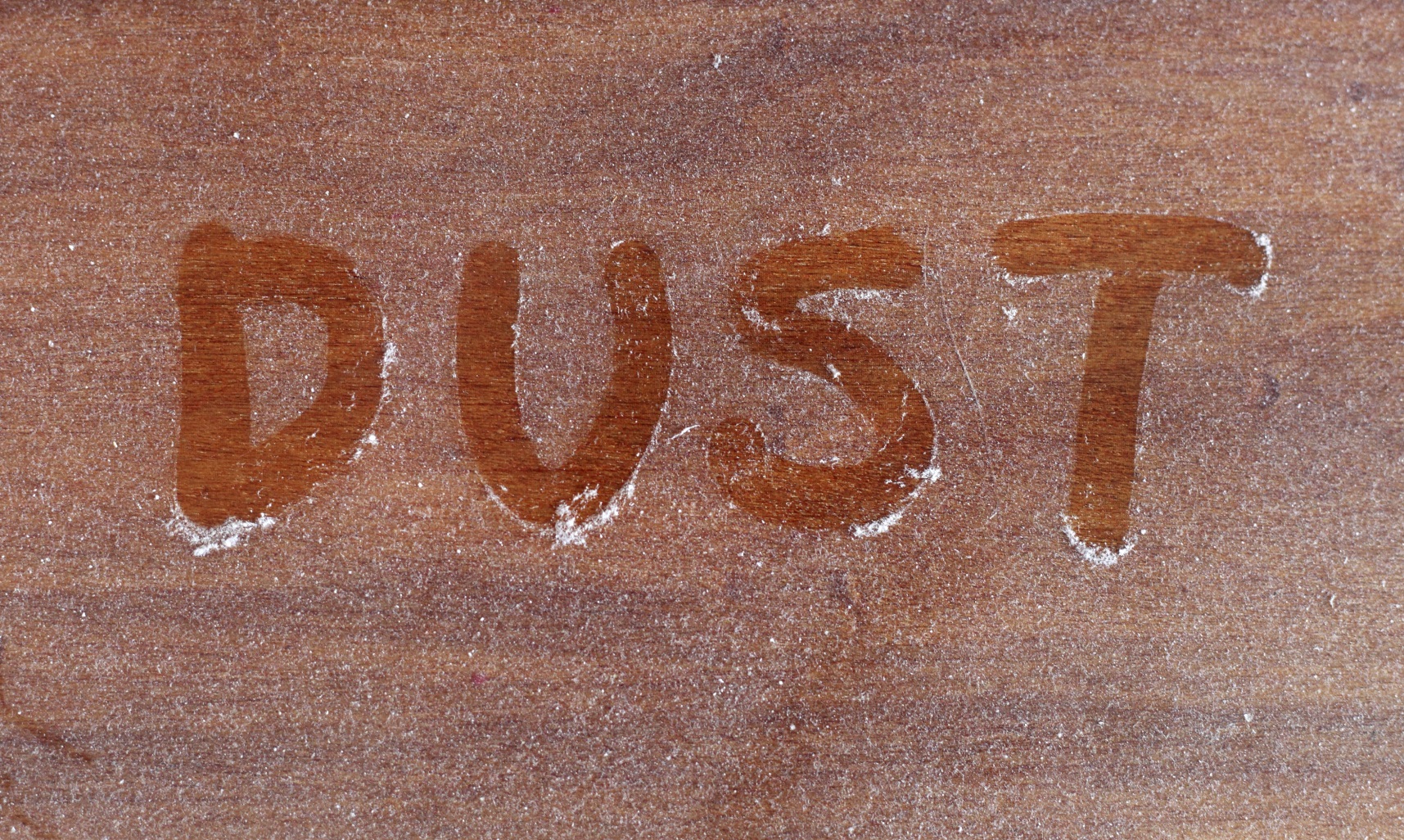 [Speaker Notes: What is dust ?  These days, most office dust is dead human skin cells. If you are still using ‘dry toner’ printing, these also generate a lot of particulate matter into the air.  A high-volume printing operation will mean paper dust, which is good food source for mold if allowed to accumulate.]
DUST
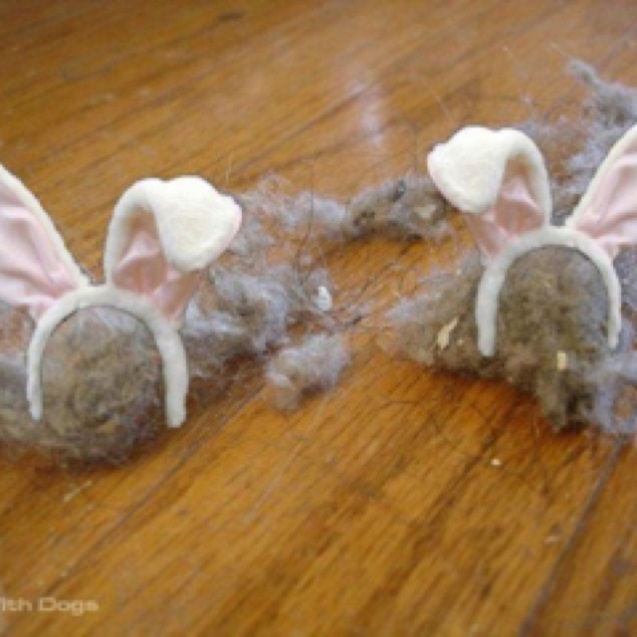 [Speaker Notes: Frequency depends upon sources. (animal dander, paper dust or even dead skin cells from people.) Change filters as recommended by equipment manufacturer. 

Vacuum Use HEPA filter or vacuum. 

Dust once in a while – a damp cloth is probably best.]
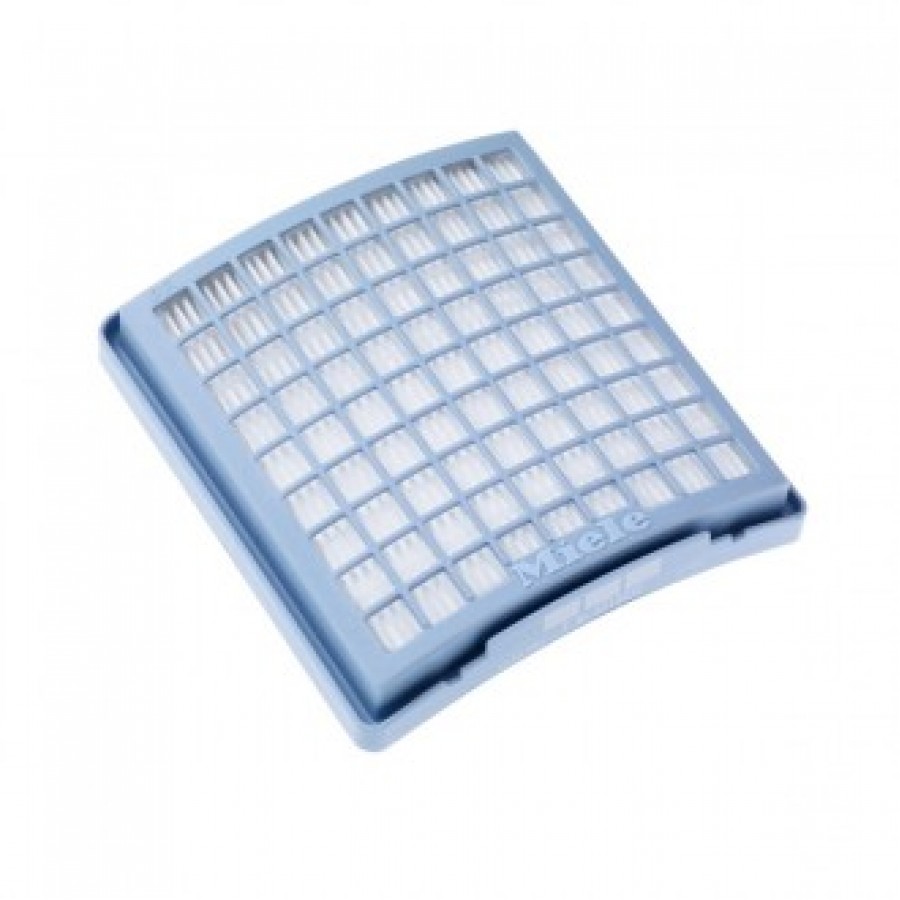 HEPA
High – Efficiency Particulate Arrestor 

Removes 99.97% of particles that have a size of 0.3 µm or larger.
[Speaker Notes: Do you need it?  Just a remember – even the best HEPA vacuum cleaners won’t work if they don’t get taken out of the storage closet at least once a week.]
Plants in the office—
Good or bad for IAQ?
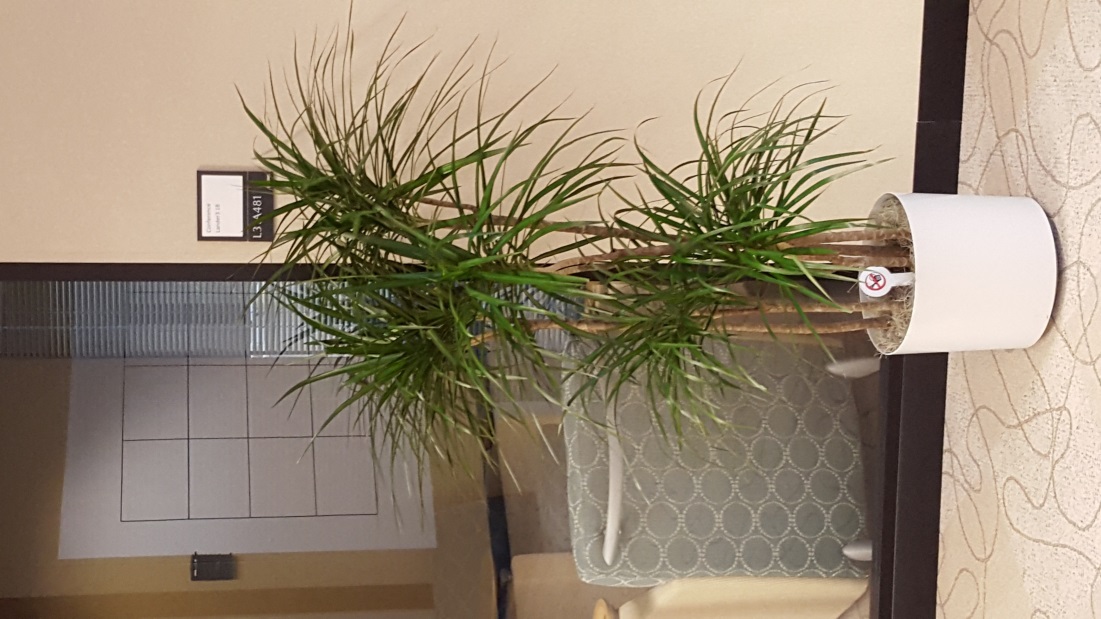 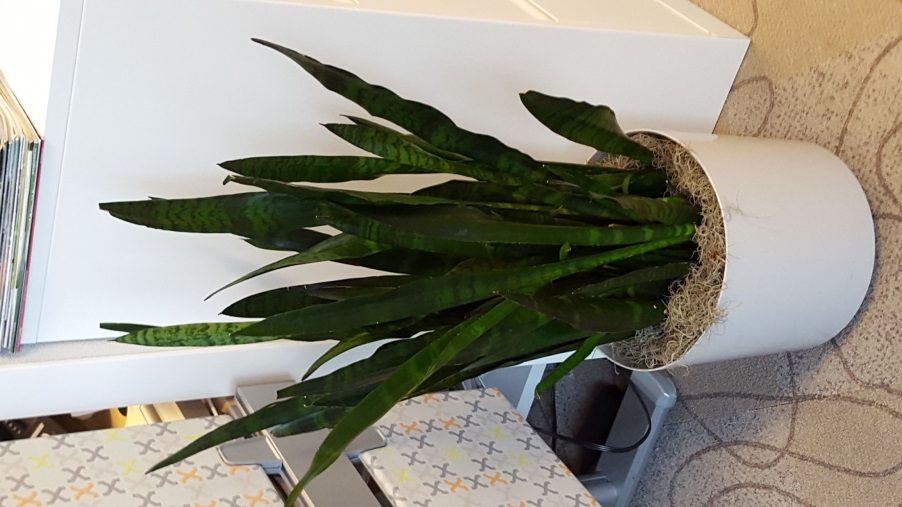 [Speaker Notes: Dracenas, spider plants, snake plants  – they can help remove a little bit of benzene and other VOCs, and freshen stale air with oxygen.   Be careful if people bring in house plants from home, as a some plants may be allergenic for other peoples in the area. Plants also require care, and if not cared for properly  they will smell or allow mold growth. So a plant service may be best if there is desire for that ‘fresh’ environment.]
Possible adverse Health effects.
Allergies
Asthma 
Hyper-sensitivity Pneumonitis
‘Comfort’ issues – itchy, water eyes
Skin irritation
Reaction to Volatile Organic Compounds and odors.
[Speaker Notes: Even minor health issues such as odors can disrupt productivity.]
Carbon Dioxide (CO2)
Colorless, odorless gas at room temperature. 

Present in exhaled human breath

Combustion by-product

Naturally present in unpolluted environment around 300 ppm
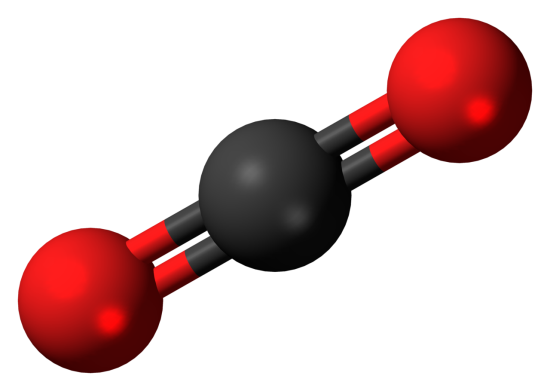 [Speaker Notes: CO2 issues can be caused by too many people breathing in a space that is not intended for such high occupancy.  Typically, if the indoor concentration is under 1000 ppm, we do not expect  issues.]
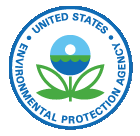 US EPA – Clean Air Act
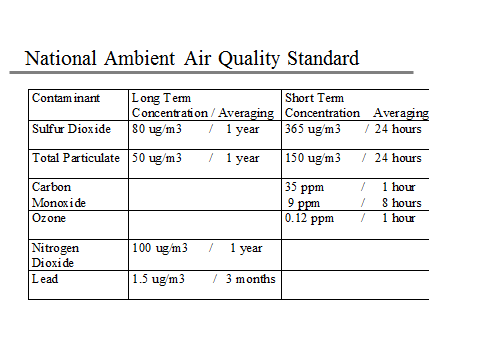 [Speaker Notes: Sometimes EPA  standards and OSHA requirements are different. In the workplace, it’s usually best to follow OSHA first.]
OSHA standards
 (applies to workplace only)
Carbon Dioxide:  5000 ppm PEL

Carbon Monoxide:  50 ppm PEL 
 
VOCs: Various

Mold : NONE
[Speaker Notes: PEL = Permissible Exposure Limit.]
Carbon Monoxide (CO)
Colorless, odorless, tasteless poisonous gas

Produced as a by-product of combustion

Deprives the body of oxygen by binding to blood hemoglobin and displacing oxygen molecules
[Speaker Notes: Do not use gasoline or diesel –powered equipment indoors without adequate ventilation.]
The ‘General Duty’ clause
29 U.S.C. § 654, 5(a)1: 
“Each employer shall furnish to each of his employees employment and a place of employment which are free from recognized hazards that are causing or are likely to cause death or serious physical harm to his employees."
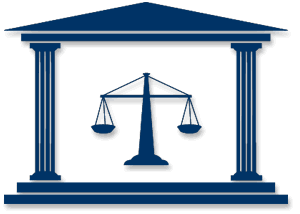 [Speaker Notes: OSHA can enforce IAQ issues via the general duty clause, if they are serious enough.]
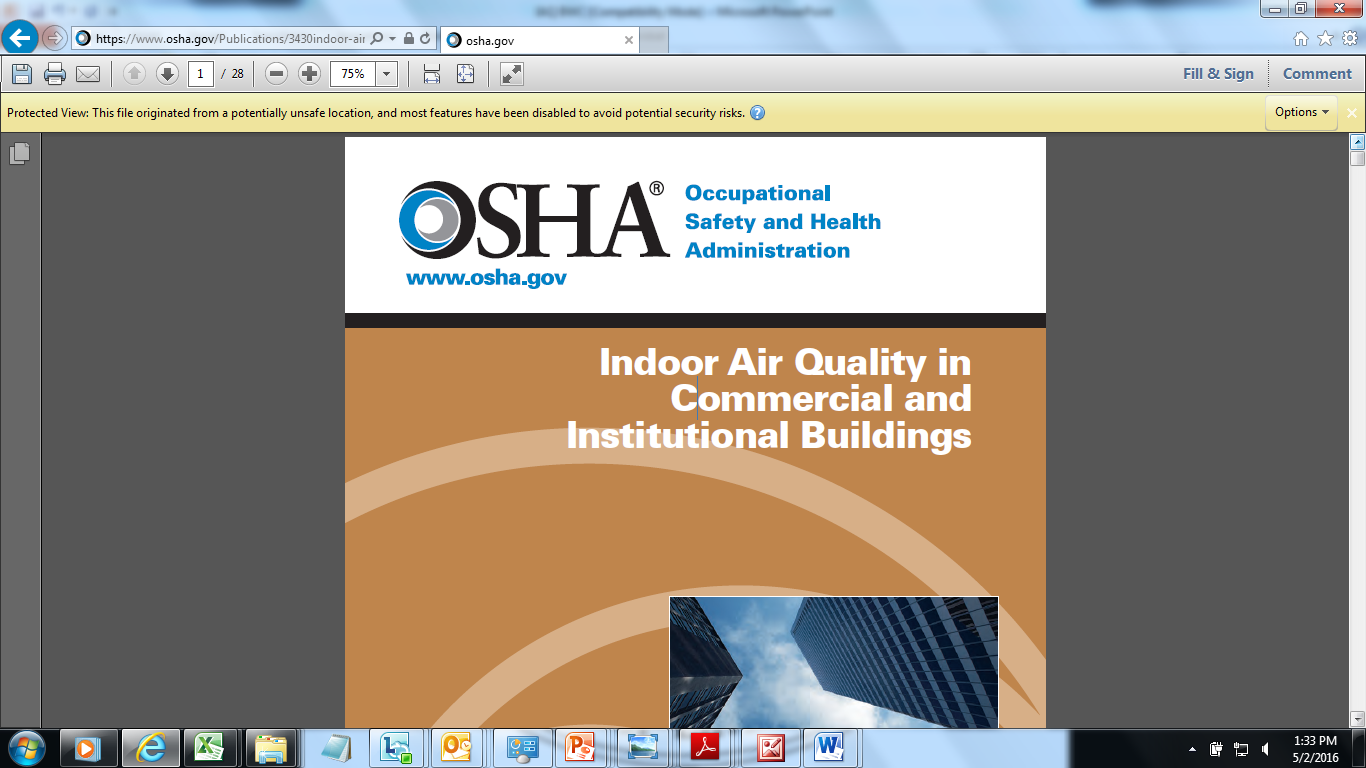 [Speaker Notes: Open Hyperlink :https://www.osha.gov/Publications/3430indoor-air-quality-sm.pdf.   This is available for free.]
ASHRAE 62.1-2016
American Society of Heating Refrigeration and Air Conditioning Engineers.
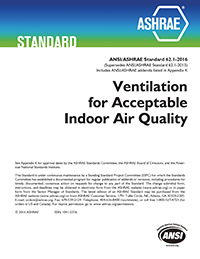 [Speaker Notes: The definition of Environmental Tobacco Smoke (ETS)  now includes both cannabis and e-cigs. (‘vaping’)]
Thermal Comfort: Follow ASHRAE standards:

30-60% Relative Humidity  (RH)
68-76 degrees F°
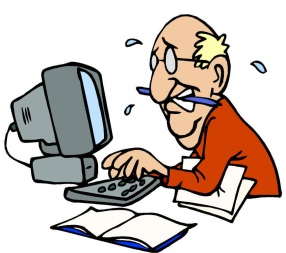 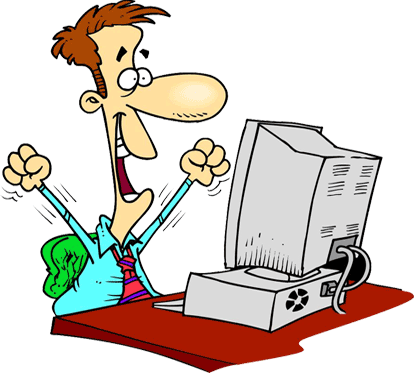 [Speaker Notes: We can only shoot for a range rather than exact number, as changing outdoor conditions affect IAQ. If most of the occupants are not complaining, think twice before making any adjustments.]
IAQ costs for Business
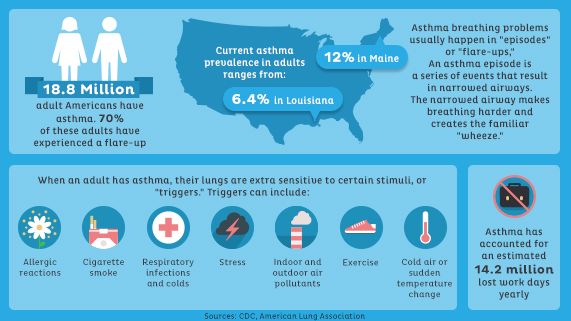 Source: http://www.healthination.com
[Speaker Notes: There has been a huge increase in asthma diagnoses over the past 20 years. Poor IAQ in both home and workplace is believed to contribute significantly to this increase.]
Managing IAQ is a ‘team effort’ 

EHS  
Understand laws, standards and safe work practices. 

Facilities/maintenance: 

Often the first part of the solution, particularly with housekeeping and/or HVAC.
[Speaker Notes: Building relationships is an important part of managing IAQ.]
Managing IAQ is a ‘team effort’ 

 
Human Resources – sometimes the best bet to document or track complaints. 

Medical staff- help review individual records
[Speaker Notes: Remember HIPPAA rules , and be conscientious regarding ADA requirements.  This is why you need teamwork!]
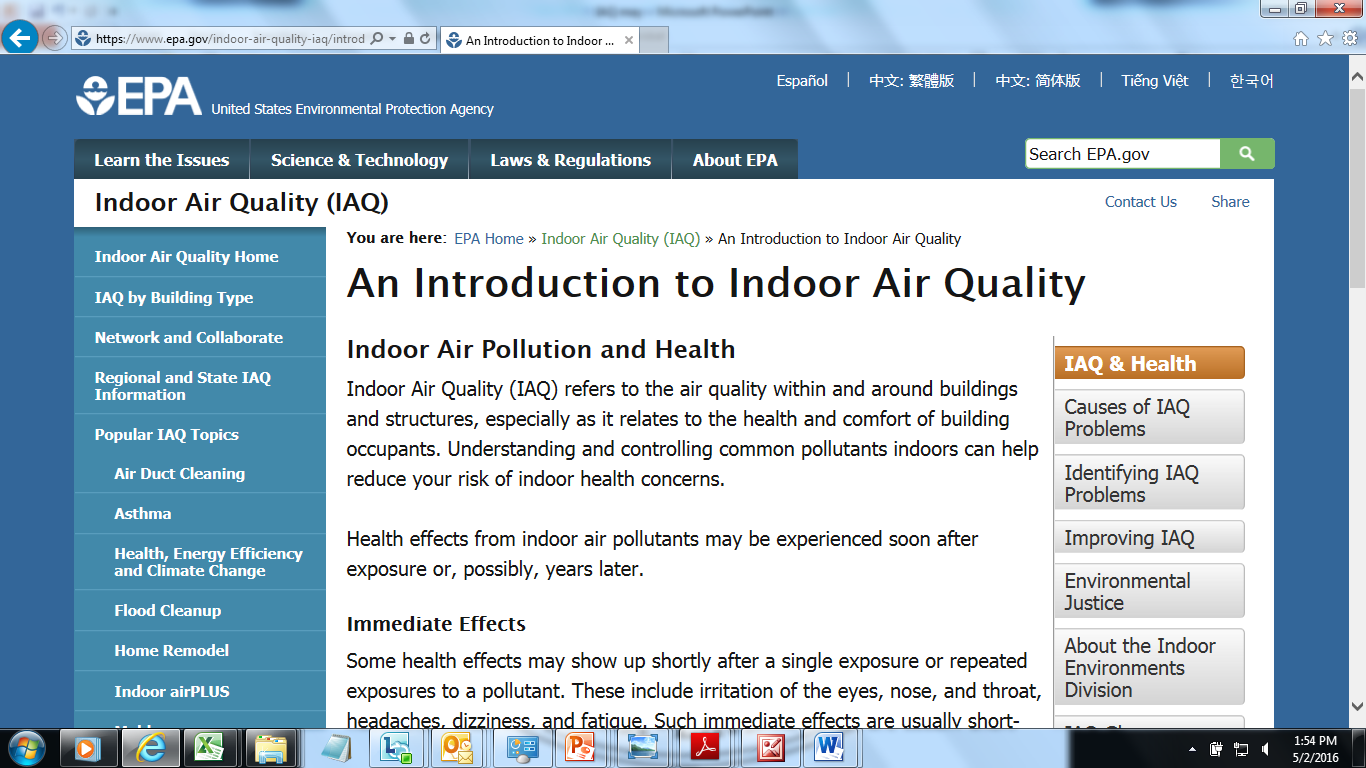 LINK to EPA IAQ page.
[Speaker Notes: The EPA and CDC (Center for Disease Control) offer guidance on line for free.]
Additional sources:
Burroughs, H.E and Hansen,, Shirley : Managing Indoor Air Quality (3rd edition.) Fairmount Press, Lilburn, GA 2004

Morawska, Lidia and Tunga Salthammer Indoor Environments: Airborne Particles and Dust.  Wiley –VCH,  Darmstadt, Germany 2003

May, Jeffrey C My Office is Killing Me :The Sick Building Survival Guide. (2nd edition) Johns Hopkins University Press,  Baltimore, MD 2006
[Speaker Notes: For those who want to dig deeper, here are some great books. May’s is best for the novice.]